Shale gas across Africa
Preliminary results from a field reconnaissance in the Karoo of Tanzania
Bastien Linol & Taufeeq Dhansay
AEON-ESSRI (Africa earth Observatory
Network-Earth Stewardship Science
Research Institute), NMMU,
South Africa
Maarten de Wit
AEON-ESSRI,
NMMU,
South Africa
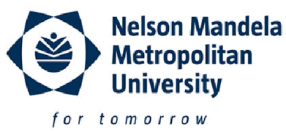 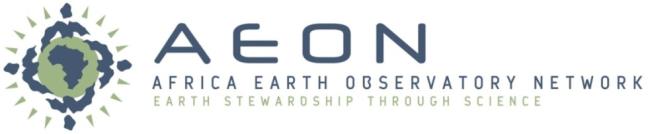 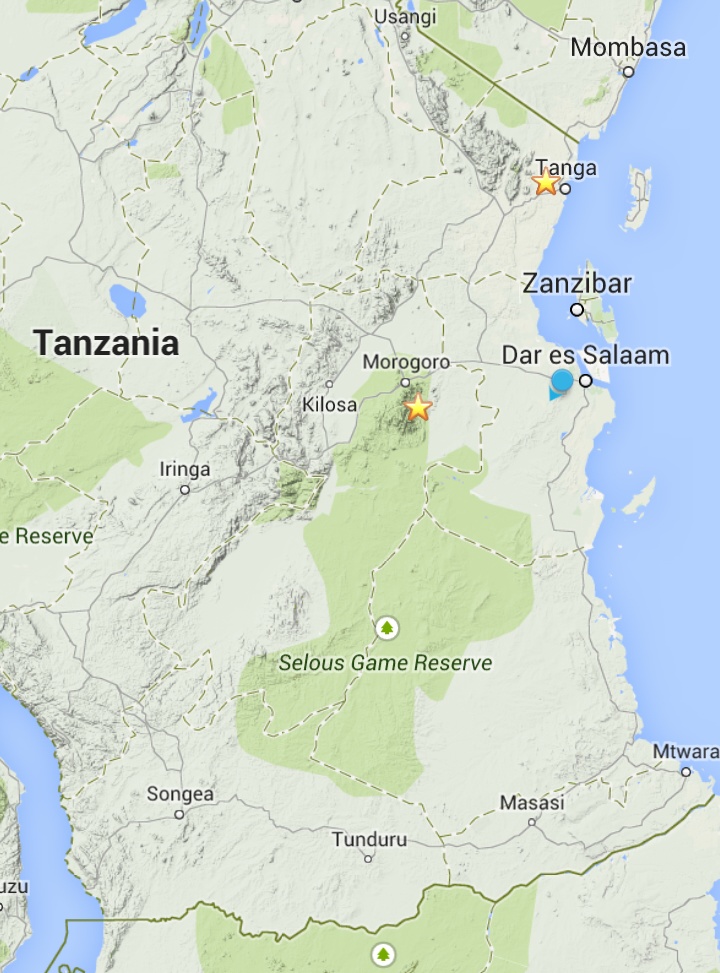 The Modus Operandi:
Find and investigate the Karoo rocks of Tanzania
Compare these to the Karoo rocks of South Africa
Establish their shale gas potential
Stay alive
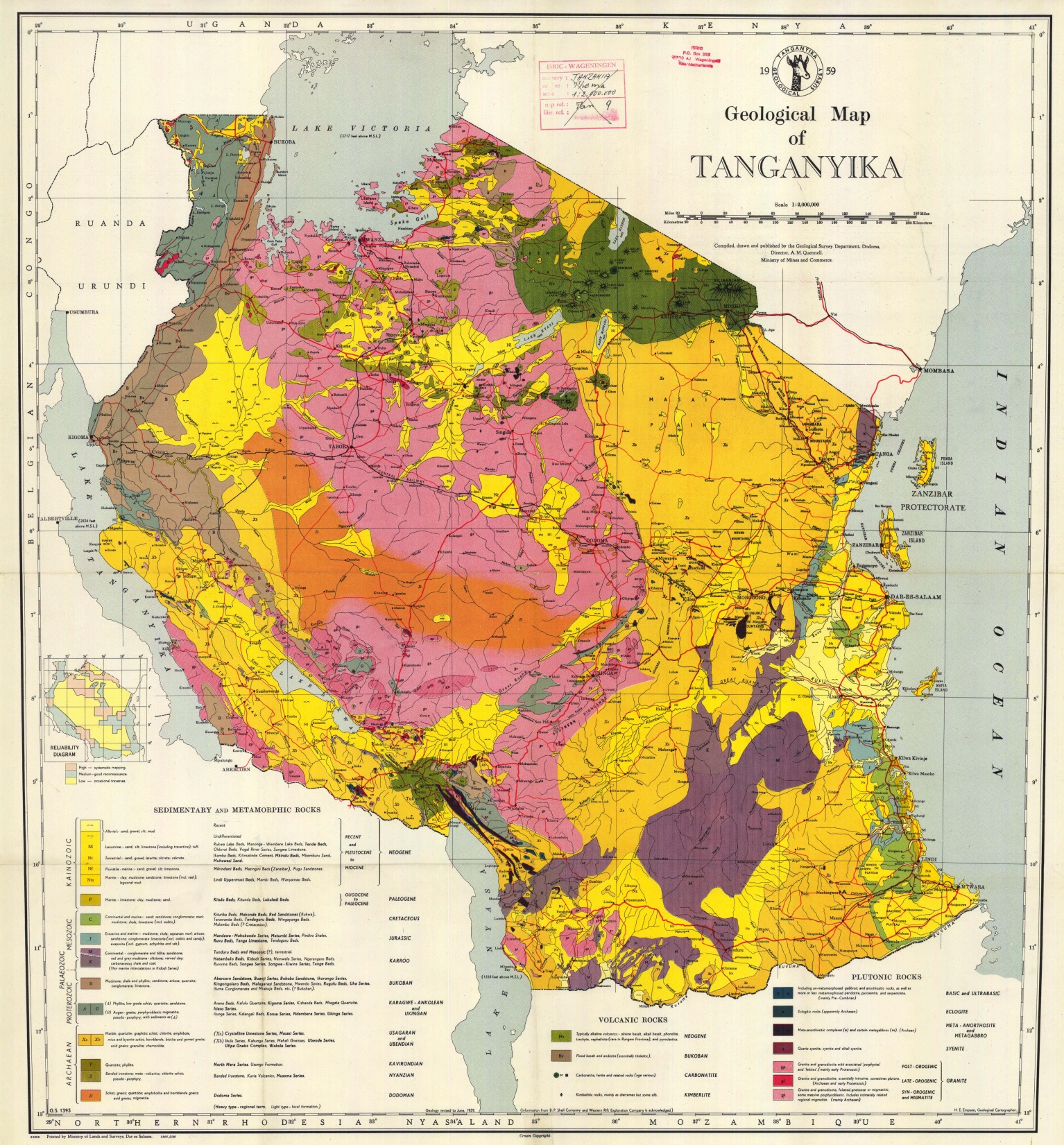 Tanga
Mvuha
Selous
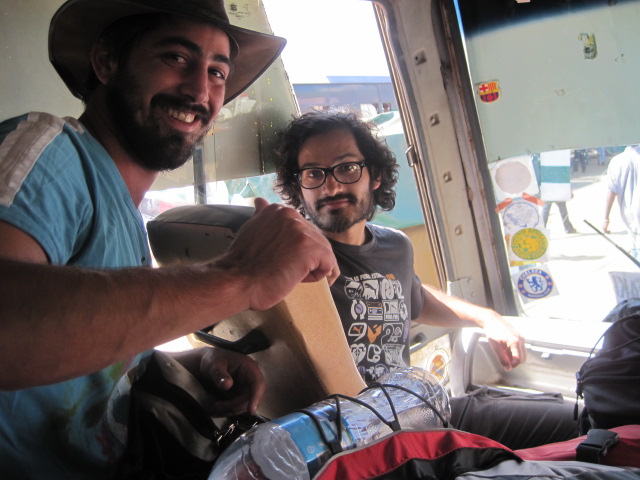 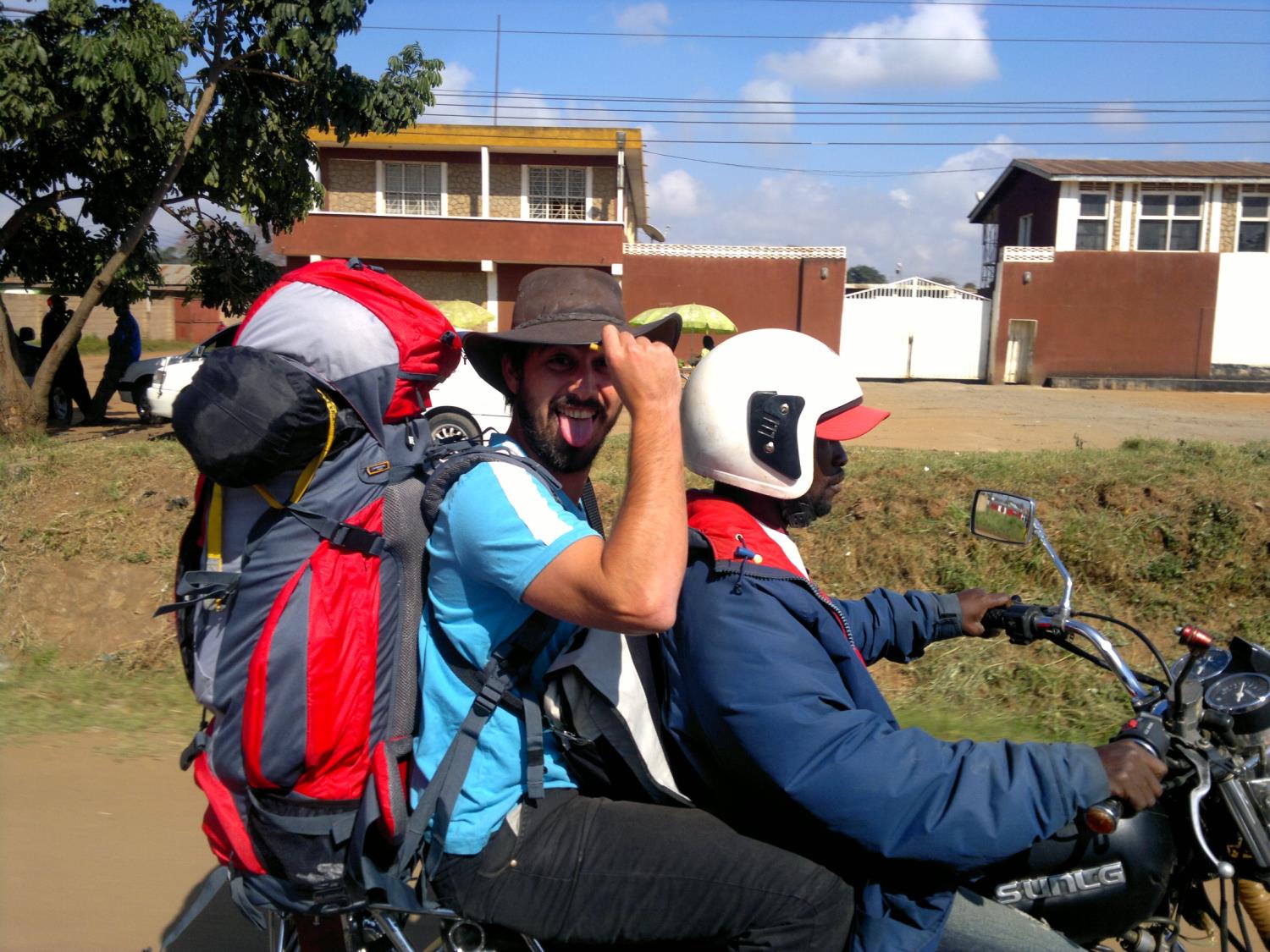 Buda-buda, Morogoro
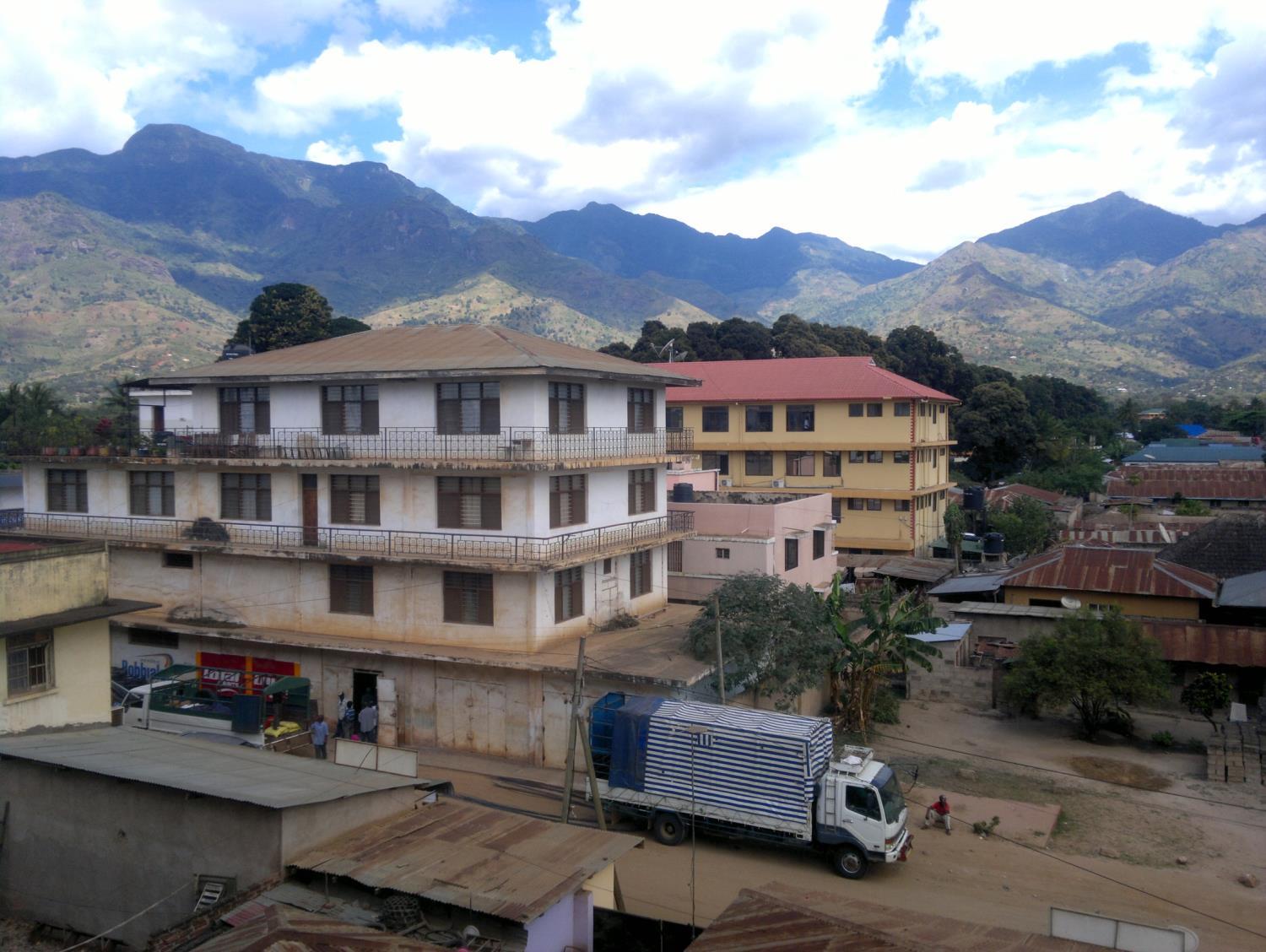 Uluguru Mountains, Morogoro
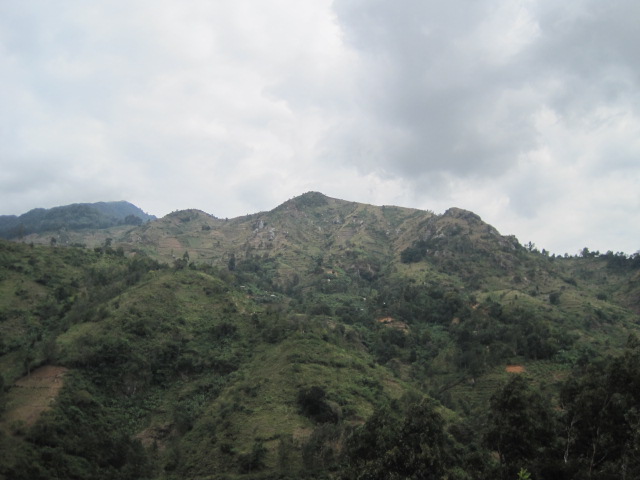 Pan-African basement, Uluguru Mountains
Pan-African tonalitic orthogneisses, part of the East African Orogen
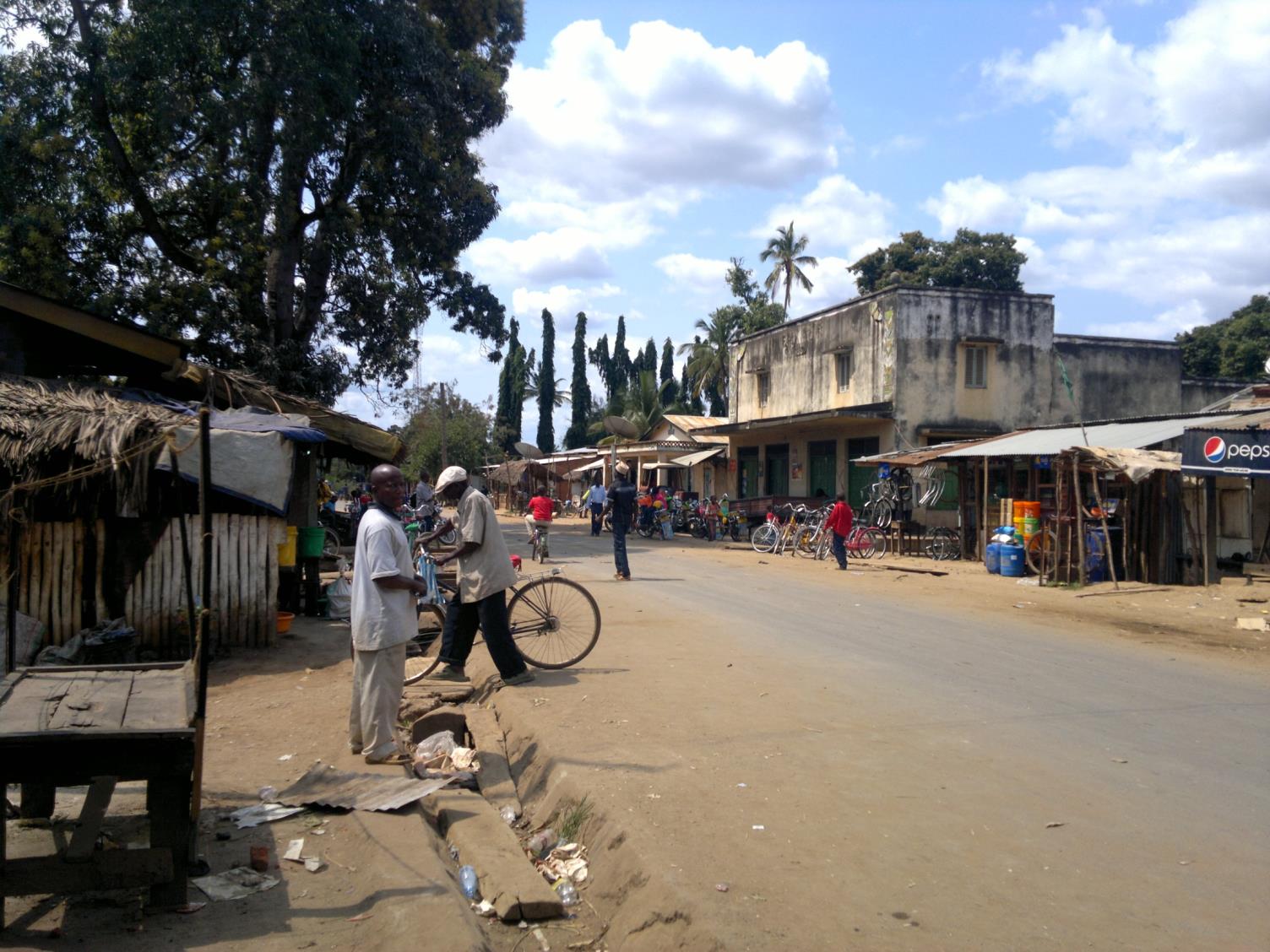 City centre, Mvuha
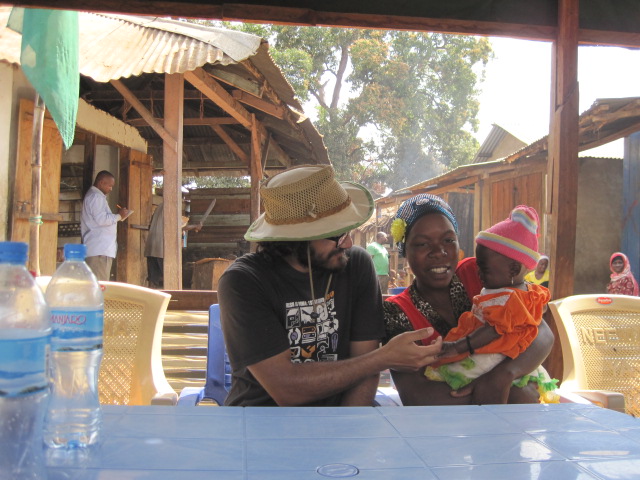 Mvuha
Baby
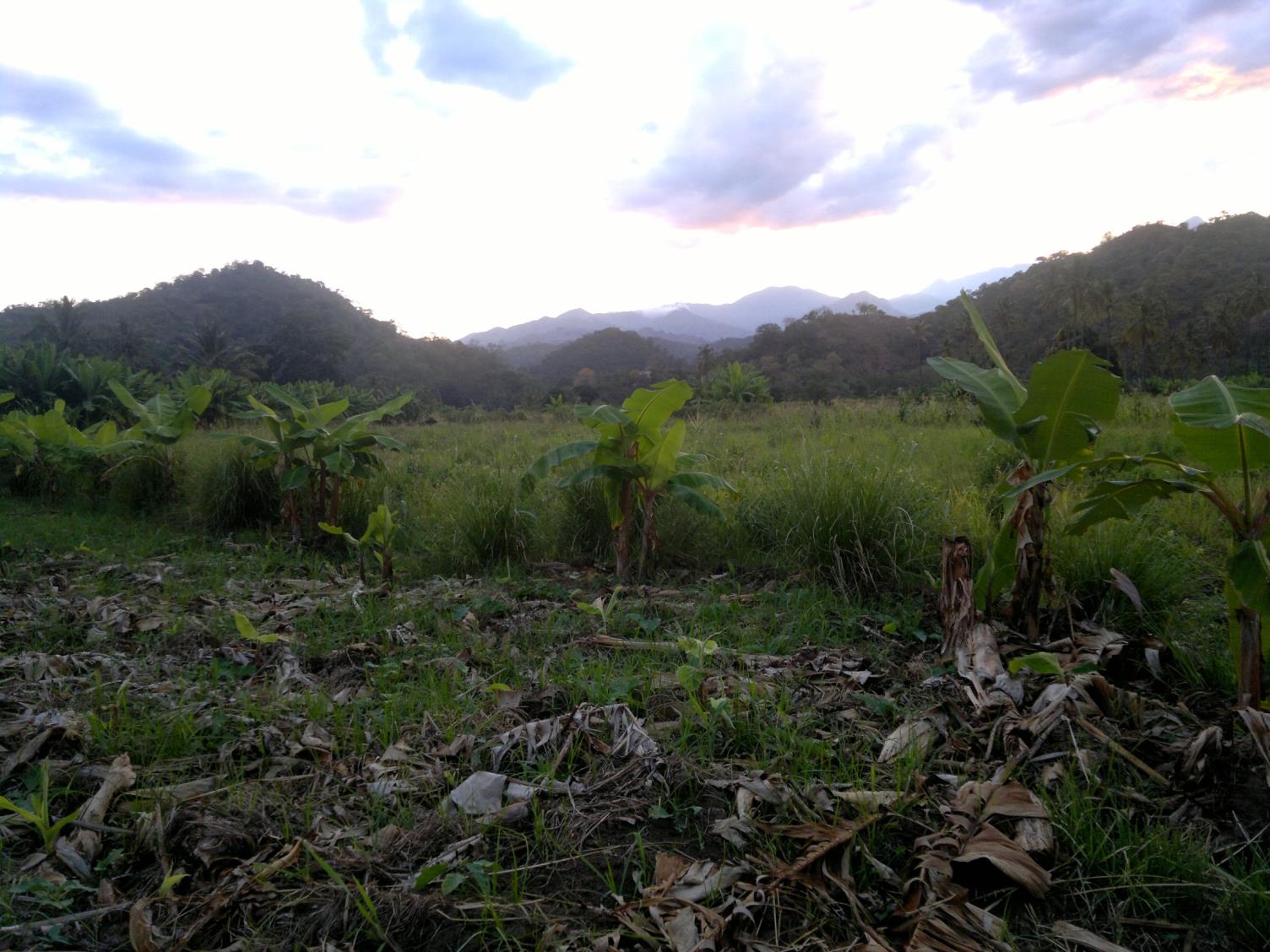 Fault-contact?, Mvuha
Basement gneiss
Fault?
Karoo?
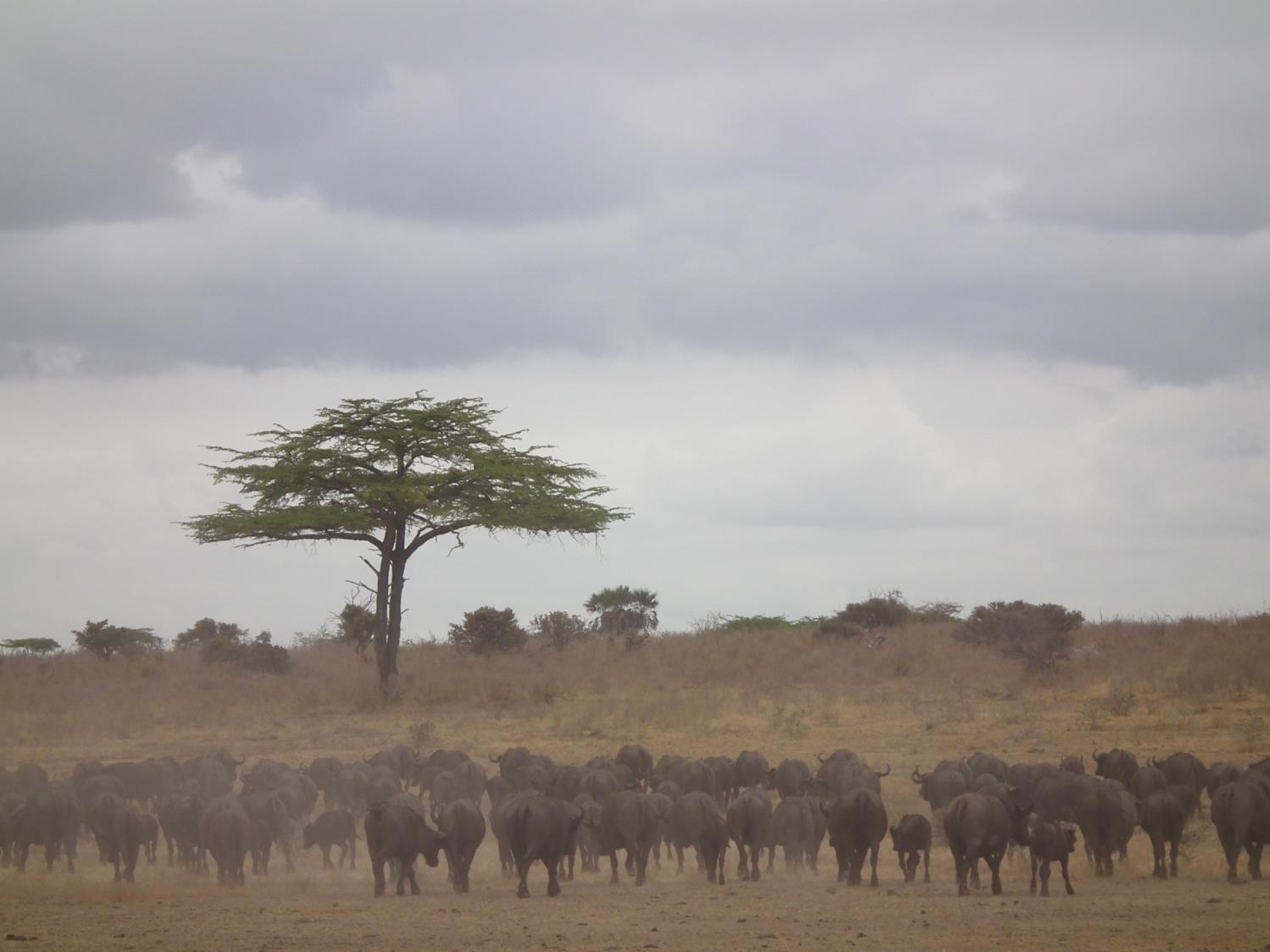 Running of the buffalos, Selous Basin
Karoo?
Baby
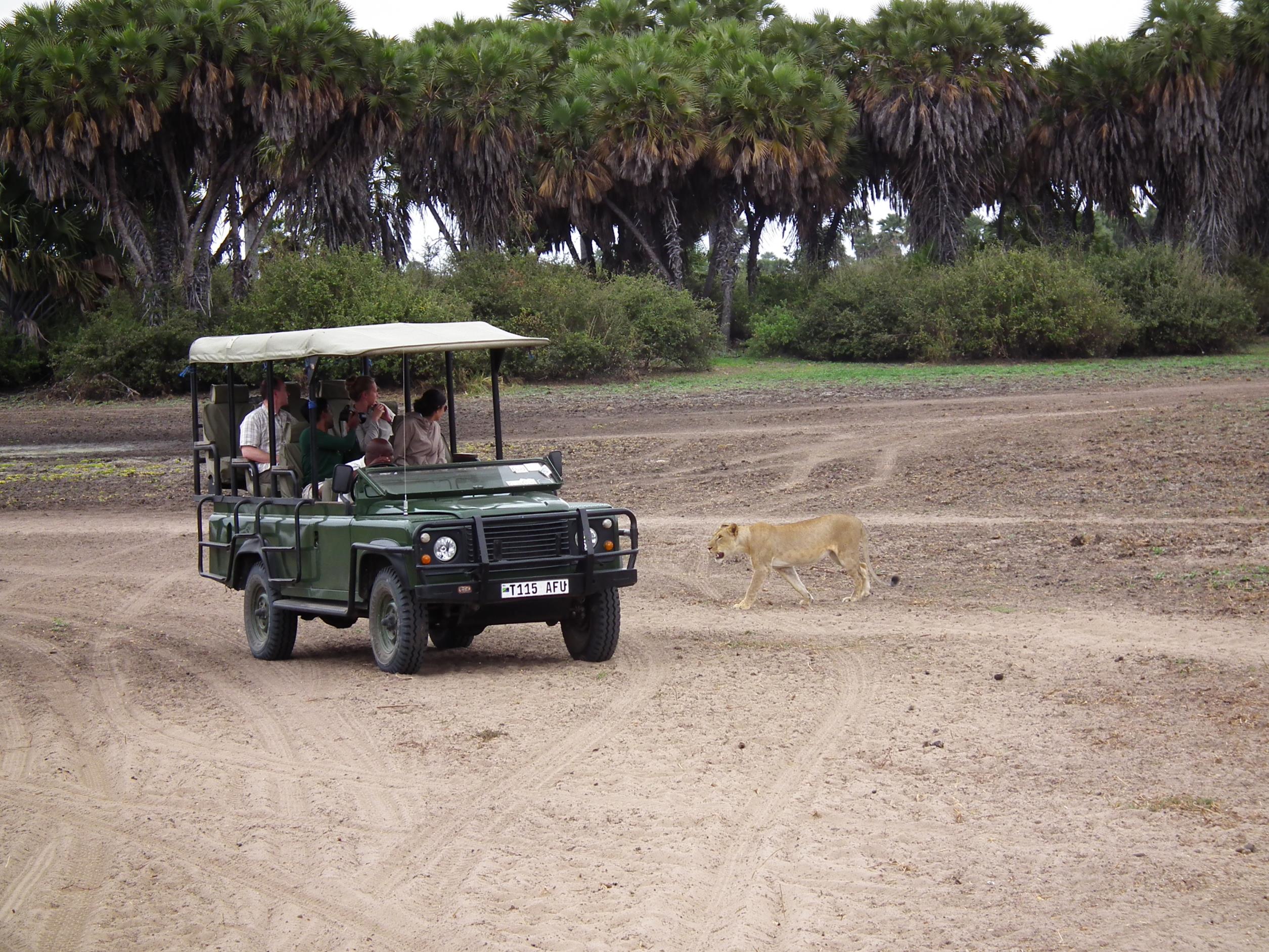 Selous Basin
BABY…
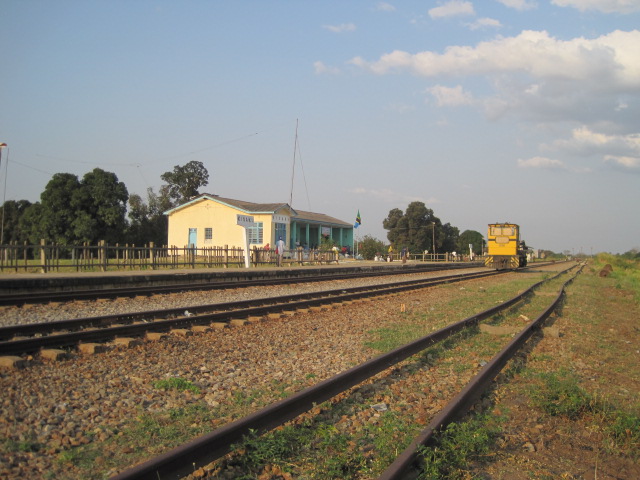 Kisaki Train Station
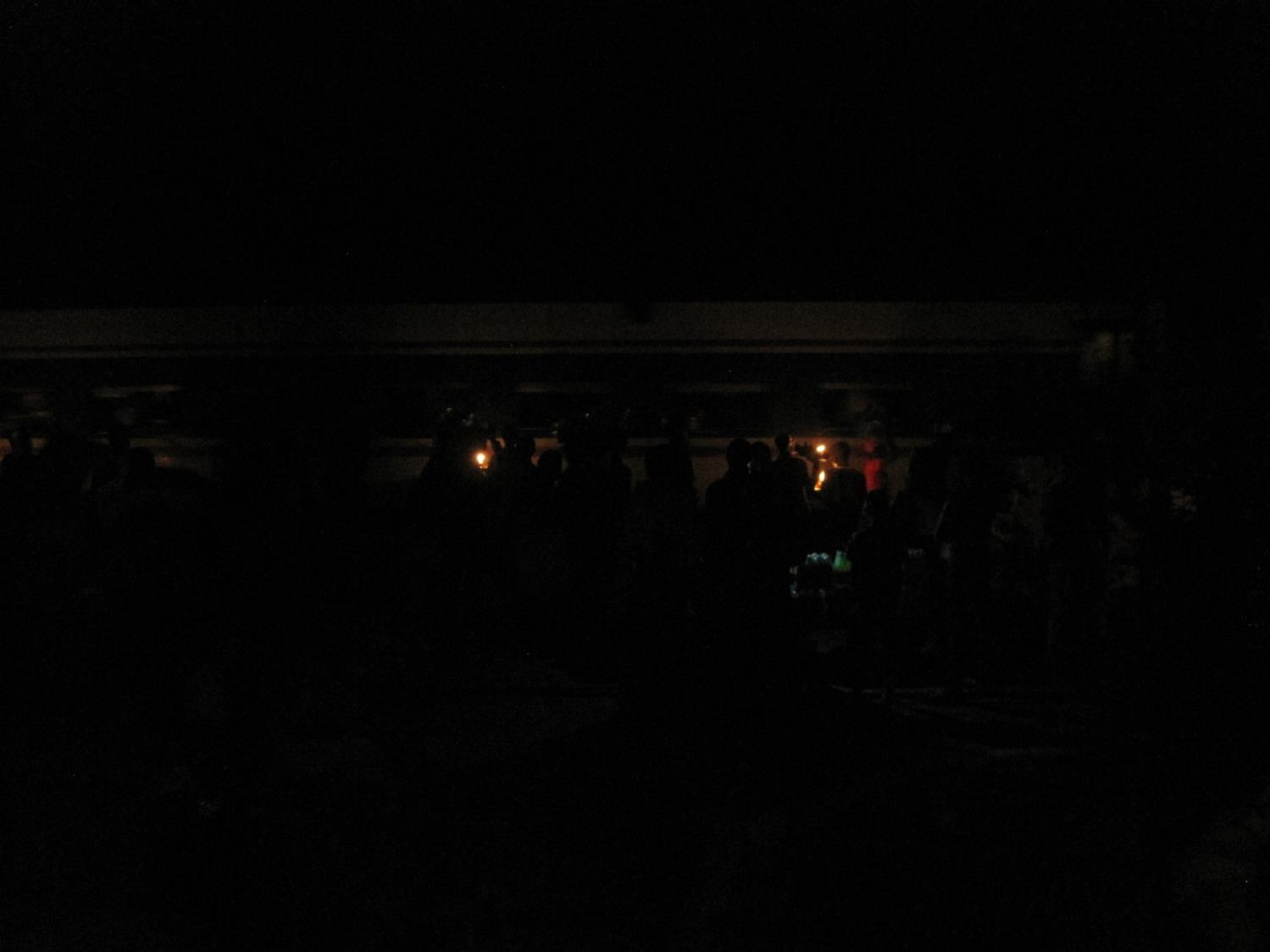 … 9 hours later
Train
Tanga Investigation
Black Shale
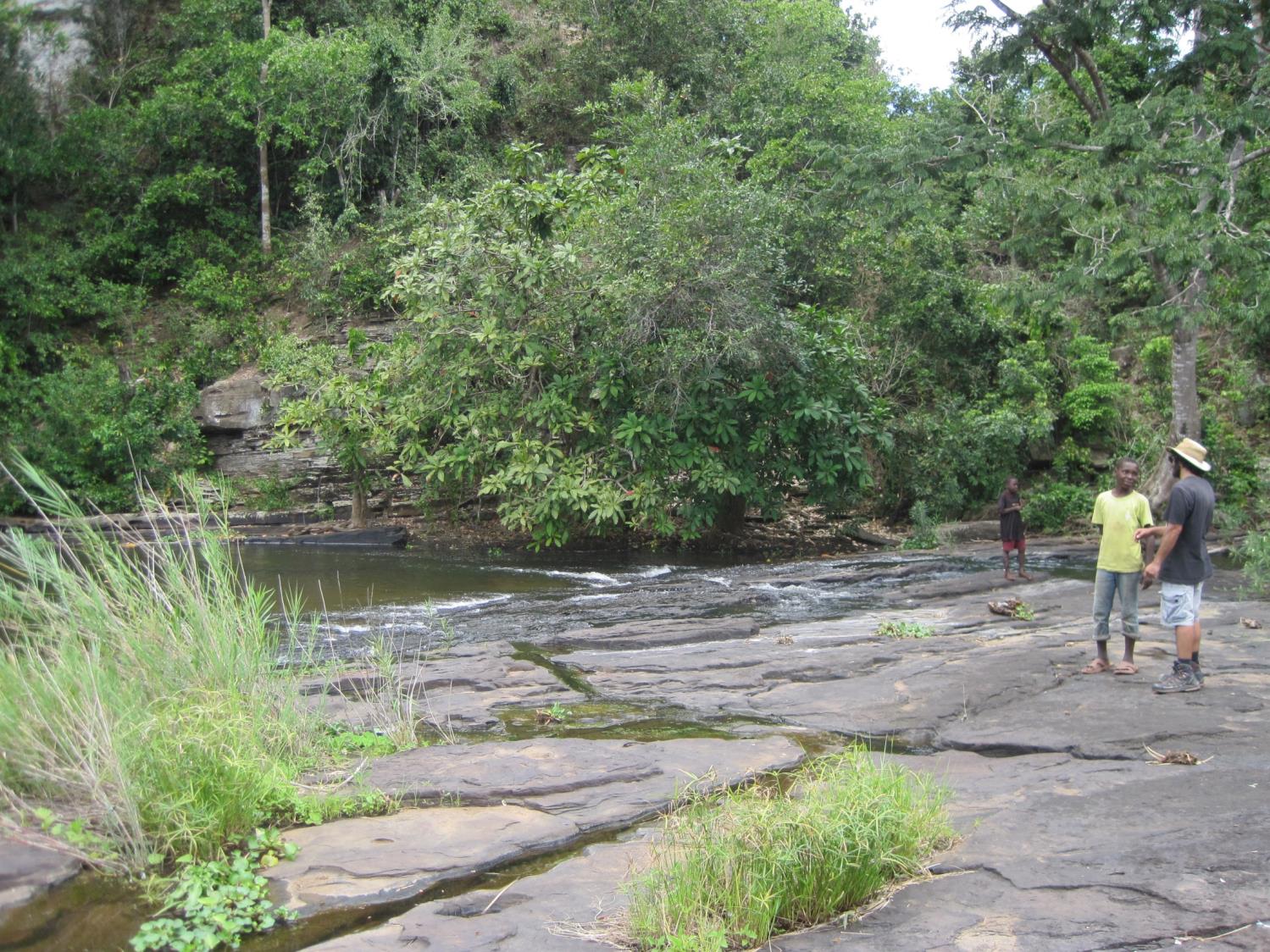 Sigi River, Tanga
Black Shale
Fine-grained gritty material
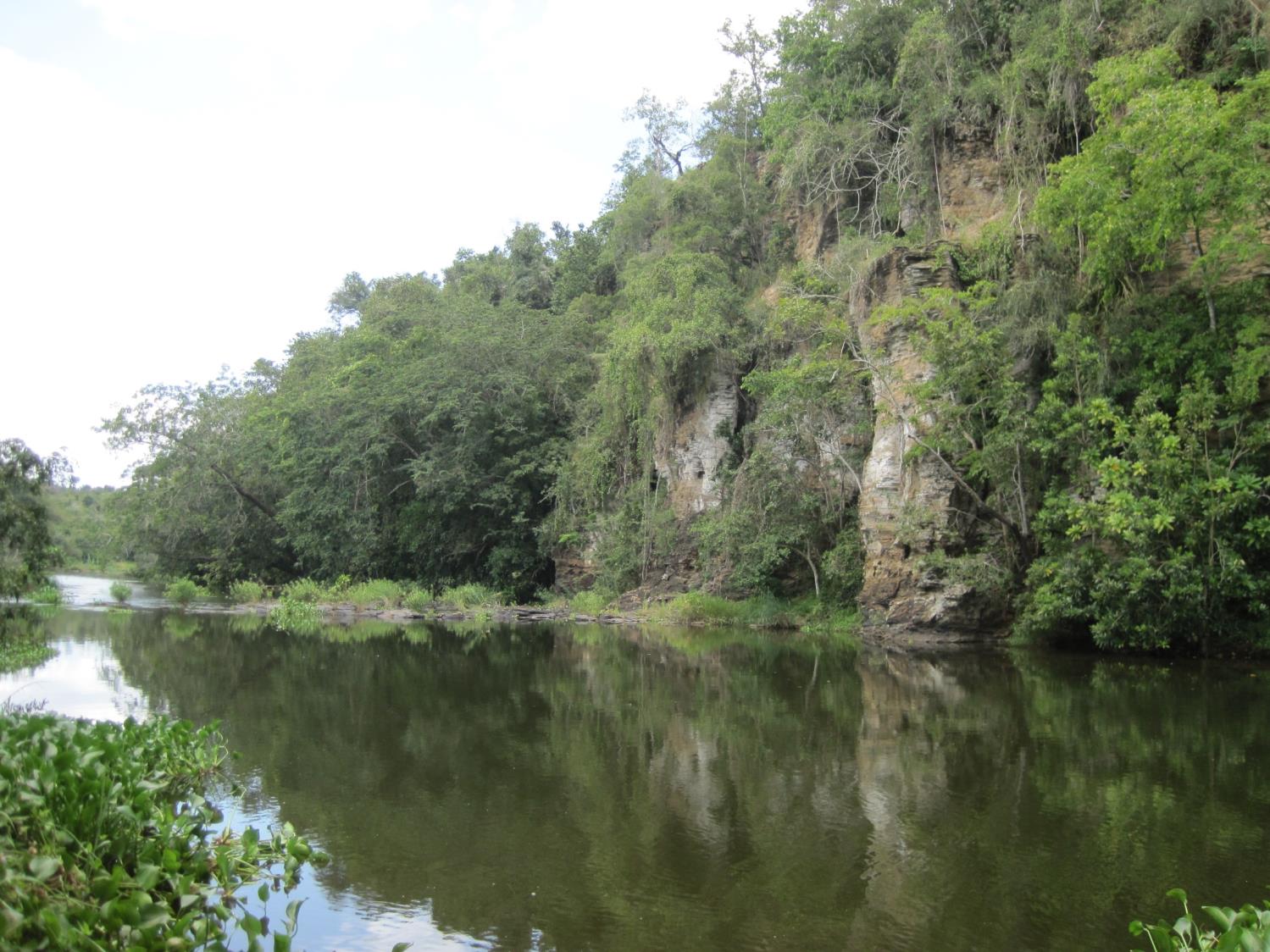 Sigi River, Tanga
Carbonaceous shale, and sample
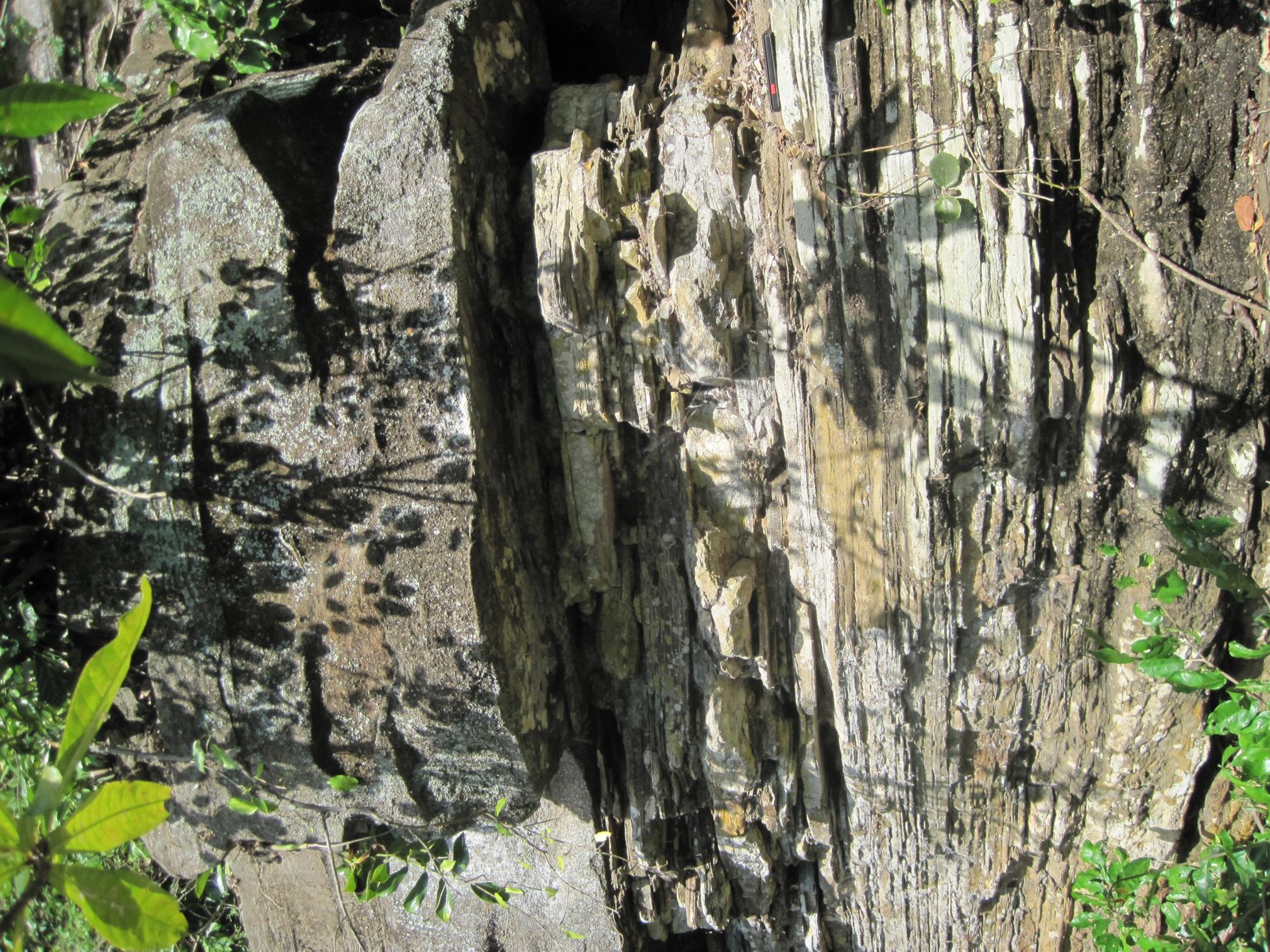 Sigi River, Tanga
White-weathering
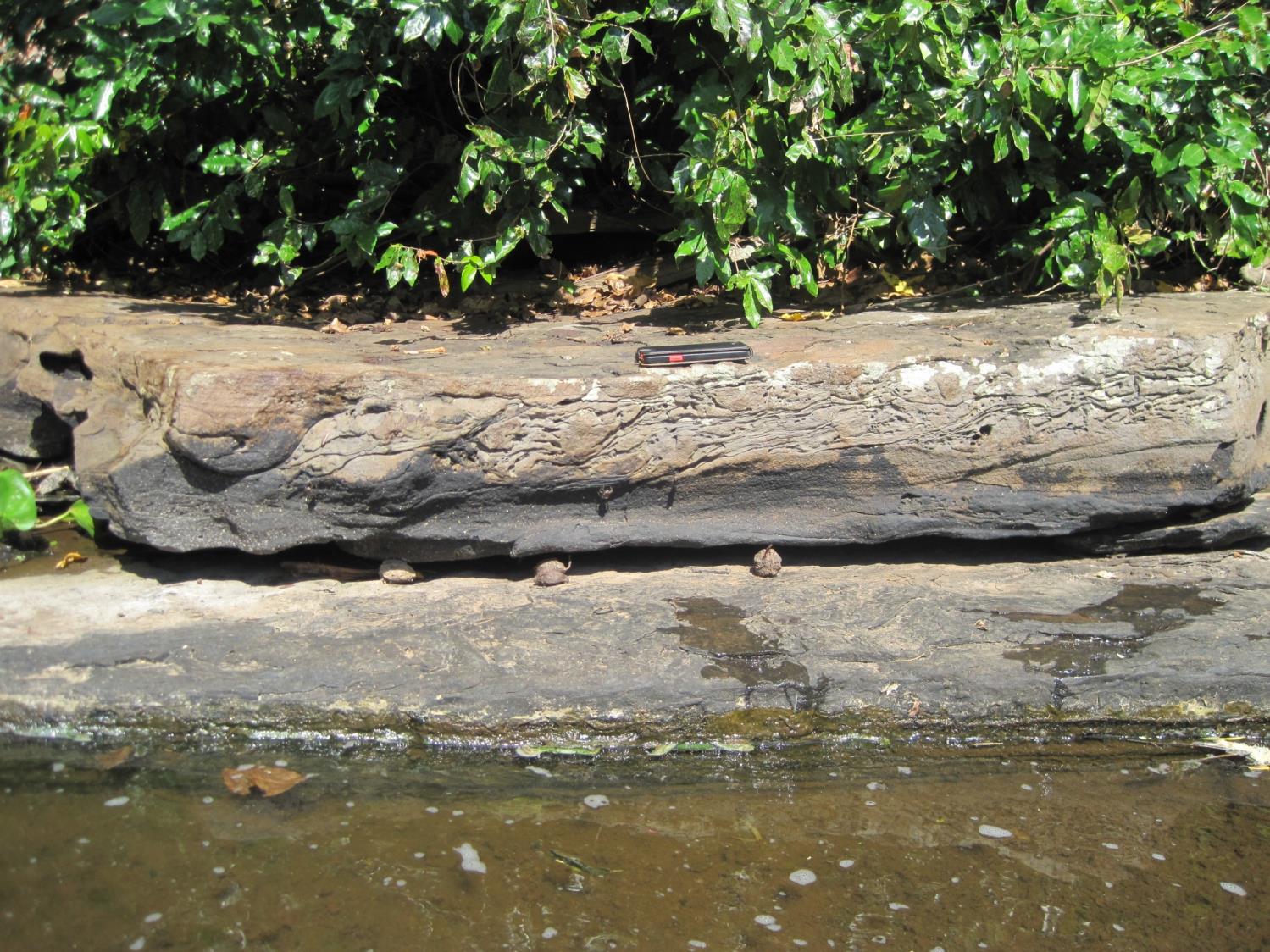 Sigi River, Tanga
Soft-sediment deformation: Glacial origin?
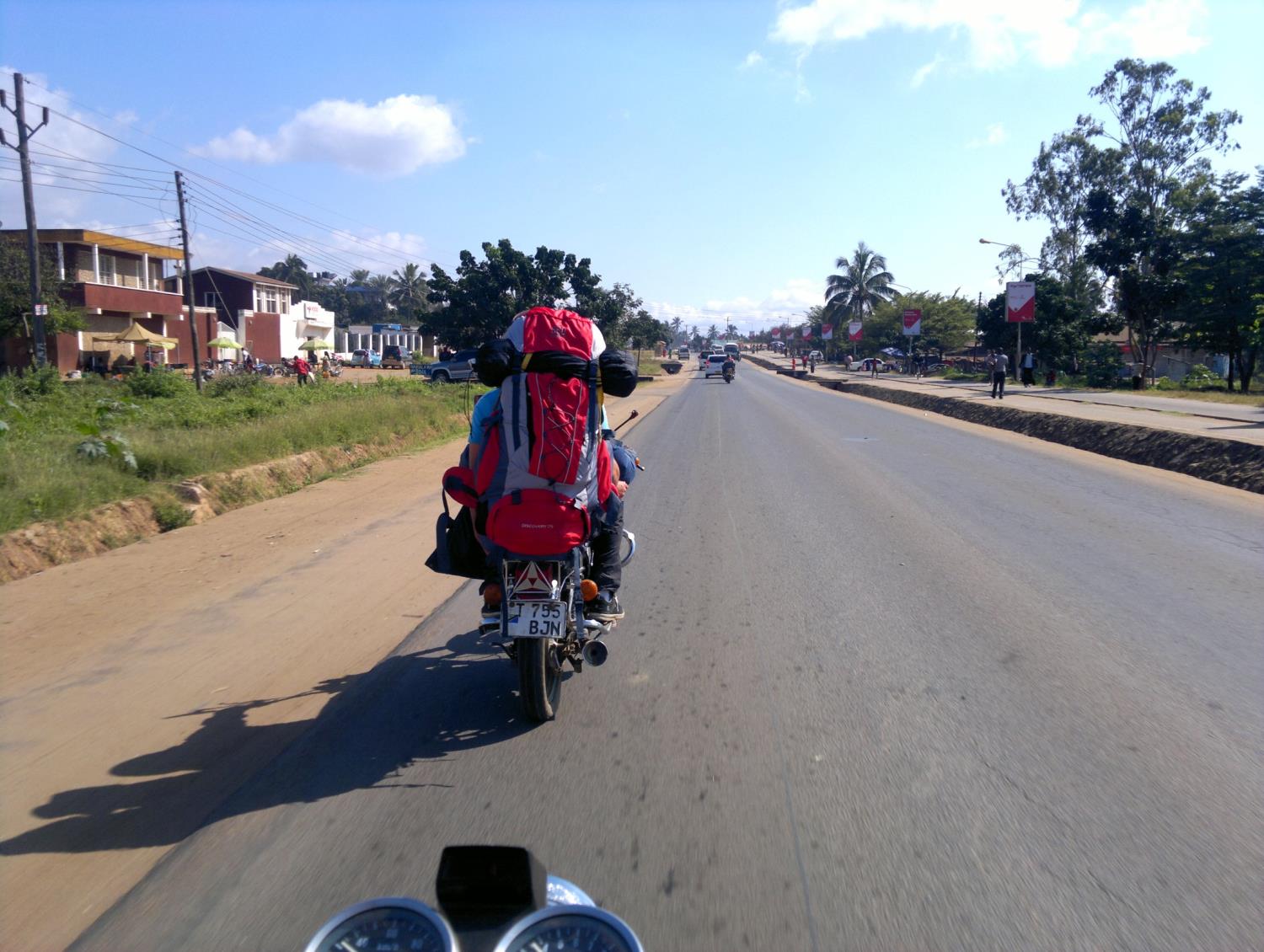 Results:
Tanga had the best exposure of Karoo rocks
These were similar to Karoo rocks of South Africa
Logistical support is vital in a project of this nature
THANK YOU…